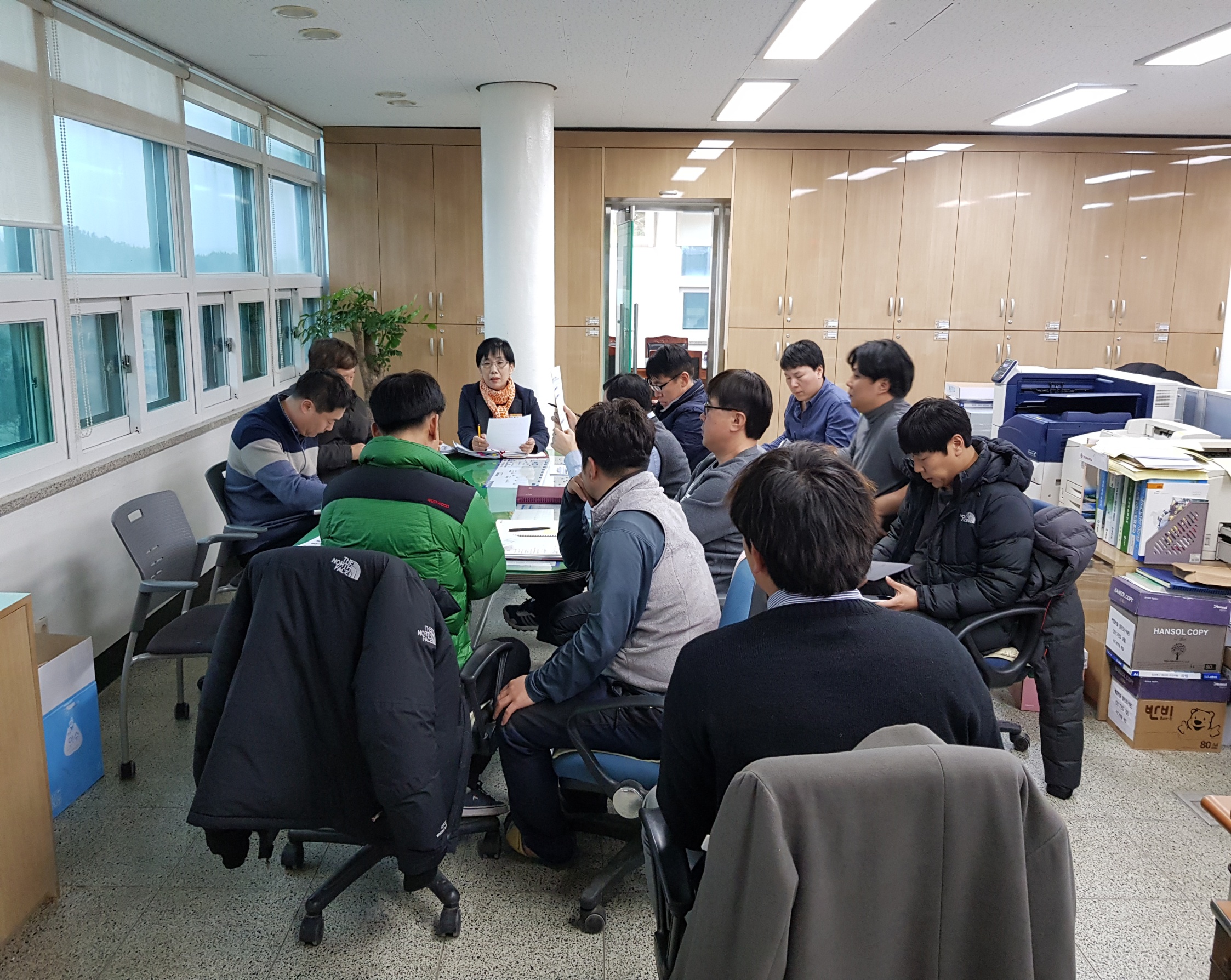 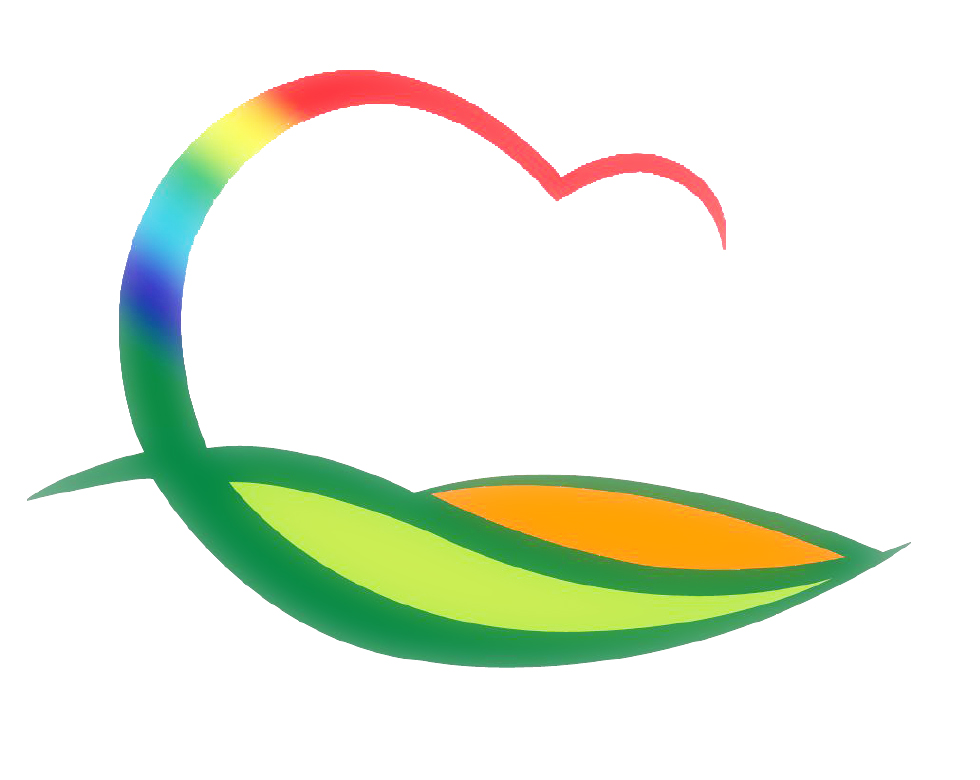 상수도사업소
[Speaker Notes: 먼저, 지금의 옥천입니다.]
6-1. 궁촌 댐 상수원 보호구역 지정 용역 
기      간 : 2018. 03. ~ 07.
사  업 비 : 20백만원 
과업내용 : 상수원보호구역 타당성 검토 및 이주대책 등
추진내용 : 계획 수립 및 계약의뢰
6-2. 병원성 미생물 분포실태 조사
기      간 : 2018. 03. 02. ~ 03. 31.  
사  업 비 : 5백만원
내       용: 영동정수장-바이러스 및 원생동물 분포실태조사
                 학산정수장-노로바이러스 검사
6-3. 지방상수도 배수지 및 침전지 청소
기      간 : 2018. 03. 02. ~ 03. 31. 
사  업 량 : 영동 정수장 외 11개소
사  업 비 : 50백만원
내      용 : 배수지 및 침전지 청소 실시
6-4. 궁촌정수장 트러프교체 공사
기      간 : 2018. 03. 02. ~ 03. 31. 
대      상 : 궁촌정수장 여과지 2지
사  업 비 : 30백만원
내      용 : 공사집행 및 착공
6-5. 궁촌정수장 취수탑 수문 교체공사
기      간 : 2018. 03. 02. ~ 03. 31. 
대      상 : 궁촌정수장
사  업 비 : 17백만원
내      용 : 공사집행 및 착공
6-6. 상수도 공사 추진
▣ 이달의 중점 홍보 사항
상수도 요금 납부 방법 홍보 / 홈페이지 게재